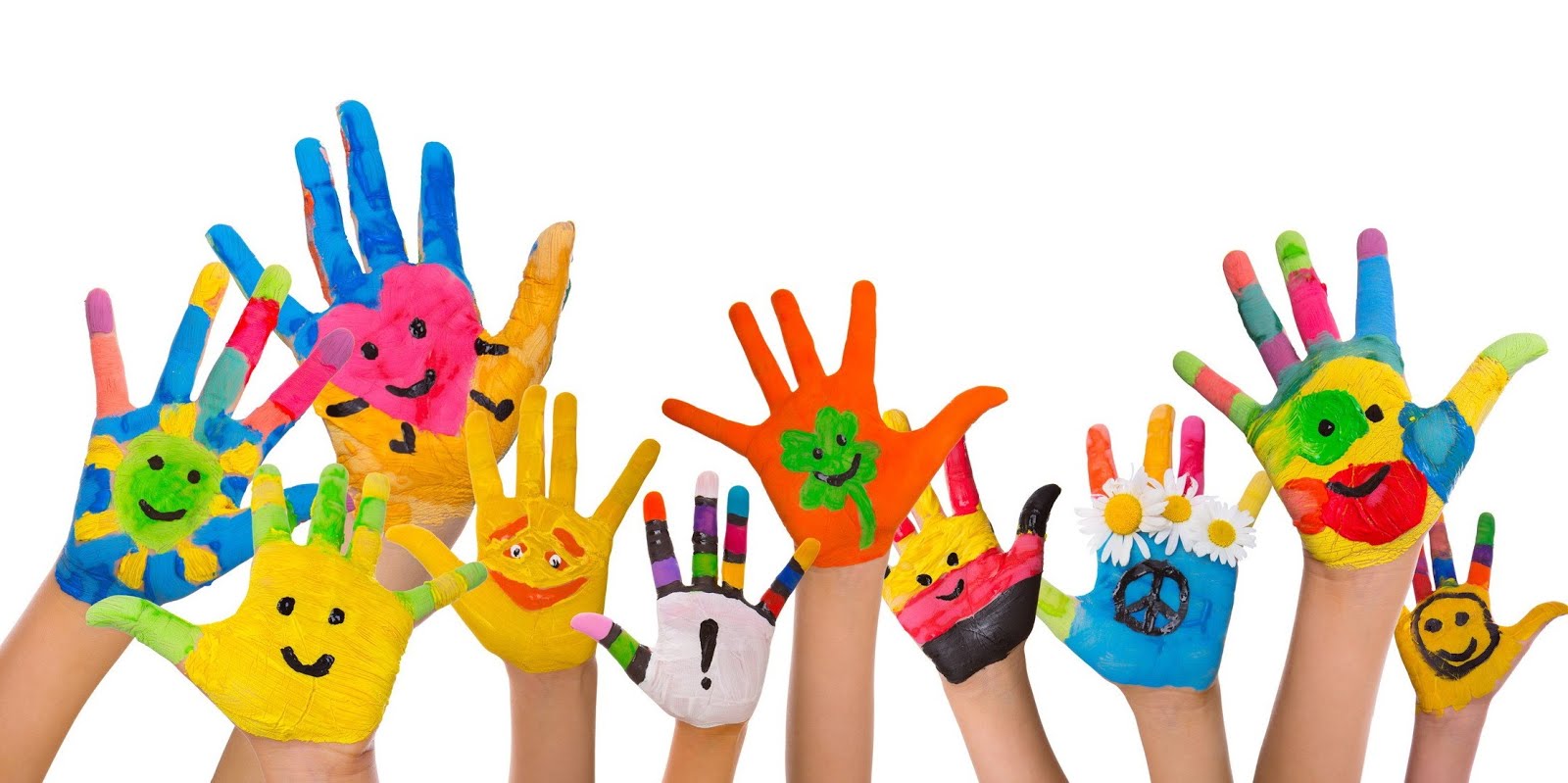 Por una infancia libre de violencia sexual
Problema
¿Cuáles son las medidas de prevención efectivas para disminuir casos de abuso sexual en niños y niñas en el municipio de la Guardia en el segundo semestre de la gestión 2022?
hIPÓTESIS
Si los operadores del estado de atención directa y líderes comunitarios tienen competencias mínimas para la prevención de incidentes disminuirán los índices de violencia hacia niños y niñas en los barrios del municipio de la Guardia y darán atención oportuna a casos que se presenten como denuncia.
objetivo General
Implementar acciones de desarrollo de capacidades dirigida a actores claves (estado y comunidad) para generar medidas de prevención de violencia sexual en niños y niñas en barrios del municipio de la guardia.
Objetivo específico
OE1. Desarrollar capacidades en actores claves (operadores del estado de atención directa y líderes comunitarios para prevenir violencia sexual en niños y niñas
 O.E.2. Promover una plataforma comunitaria para organizar acciones de prevención de incidentes de violencia sexual
O.E.3 Generar espacios de coordinación interinstitucional la implementación de medidas de prevención de violencia sexual
Resultados
O.E1:
Se amplió el número de operadores públicos con capacidades para establecer medidas de prevención acordes al contexto.
Líderes comunitarios capacitados identifican y previenen incidentes de violencia sexual hacia niños y niñas.
Resultados
O.E 2:
La plataforma comunitaria se ha fortalecido e implementan acciones de prevención de forma constante contempladas en plan de acción.
El Plan de acción de la plataforma ha sido monitoreado y evaluado por todos los organismos aliados.
O.E 3:
Se ampliaron y mejoraron los mecanismos de prevención de violencia sexual hacia niños y niñas en el municipio de la Guardia.
Indicadores
OE1:
90% de operadores del estado de atención directa culminan el curso de capacitación de prevención de violencia sexual y elaboran una propuesta de solución (plan de prevención)
80% de operadores del estado implementan plan de prevención en sus áreas de trabajo designada
80% de líderes comunitarios identificados de la comunidad de la Guardia ha culminado el curso de capacitación y elaboran ruta de atención.
70% de líderes comunitarios implementa en sus barrios acciones de monitoreo, identificar y orientar a cuidadores de familias.
indicadores
O.E 2:
90% de las actividades planteadas en plan de acción se han cumplido según lo agendado
100% de monitoreo de actividades por actividades aliadas
O.E 3:
Se implementan 5 campañas de prevención en espacios públicos (Unidades educativas, parques, etc.) para promover la identificación de signos de violencia sexual en niños y niñas.
Disminuye en un 40% casos de denuncia de violencia sexual hacia niños y niñas del municipio de la Guardia.
¡Muchas gracias!